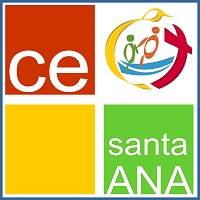 LA MATERIA
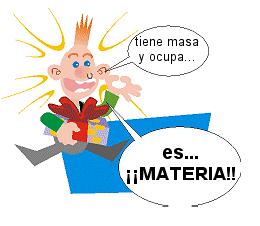 6º E.P.
Material adaptado.
aulapt.org
LA MATERIA
Mira a tu alrededor, todo lo que ves, todo lo que te rodea, está hecho por materia. La materia tiene muchas formas y puede cambiar. Toda la materia se puede ver, tocar, oír, oler o saborear.
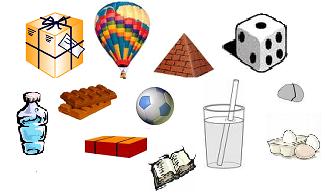 Te toca contestar
1. ¿Una persona es materia?
SÍ           NO
Te toca contestar
1. ¿Una persona es materia?
SÍ
2. ¿El agua es materia?
SÍ           NO
Te toca contestar
1. ¿Una persona es materia?
SÍ
2. ¿El agua es materia?
SÍ
3. ¿La amistad es materia?
SÍ           NO
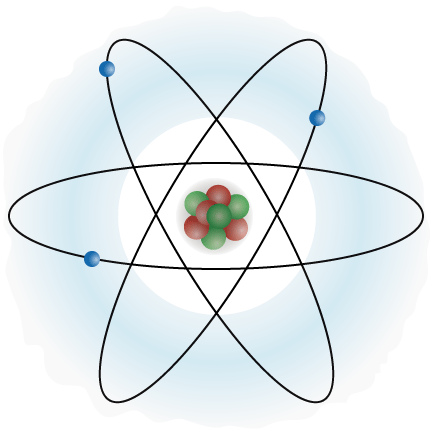 Muy bien!!
Seguimos
CARÁCTERÍSTICAS DE LA MATERIA
TODA LA MATERIA TIENE
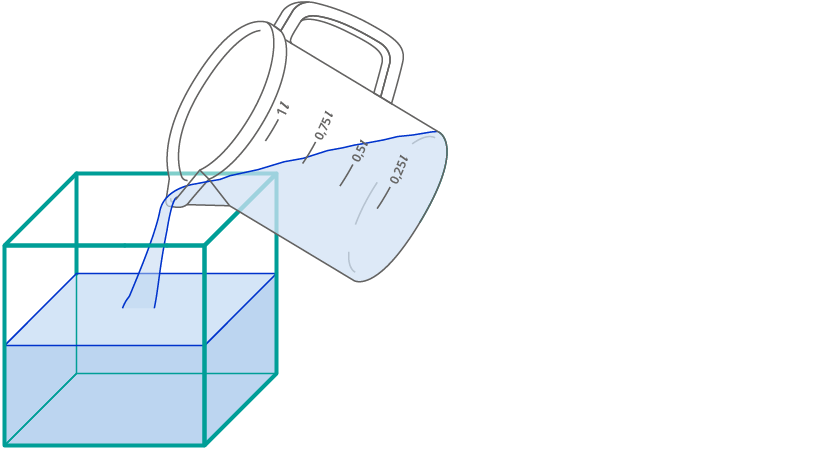 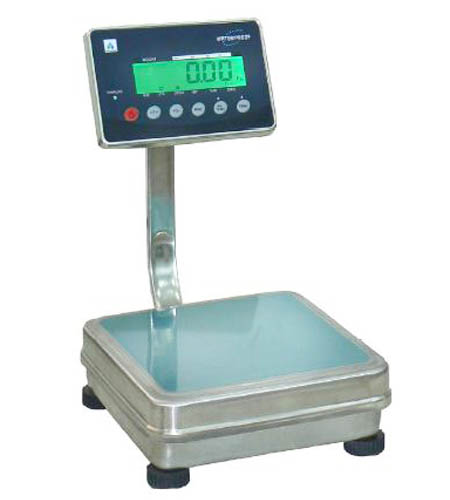 VOLUMEN
MASA
CANTIDAD DE MATERIA
CANTIDAD DE ESPACIO
Litros
Kilogramos
Lee e intenta recordar.
La masa  es la cantidad de materia que tienen un cuerpo. Se mide en kilogramos y se calcula mediante una balanza o una báscula.
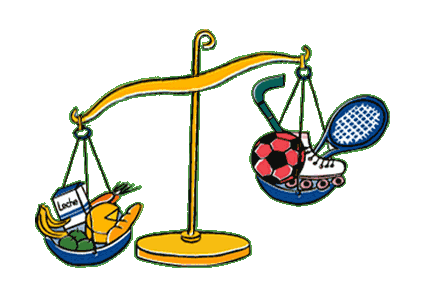 Te toca contestar
¿Con qué instrumento se calcula la masa de un cuerpo?
Brújula

Balanza

Termómetro

Mapa
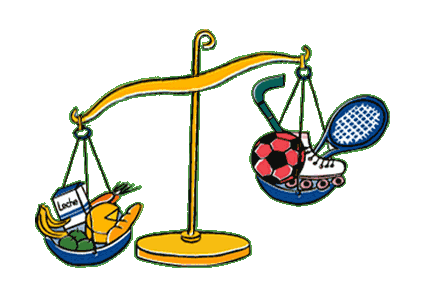 Lee e intenta recordar.
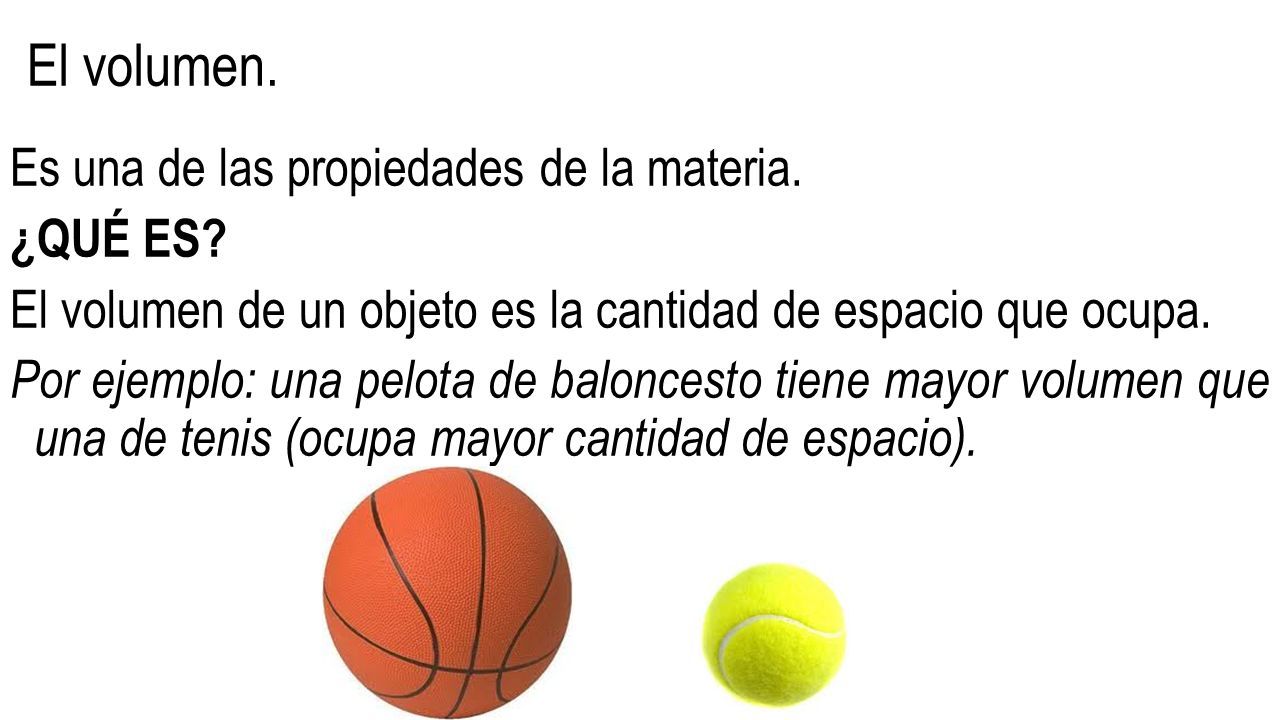 Te toca contestar
¿Con qué instrumento se calcula el volumen de un cuerpo?
Brújula

Balanza

Termómetro

Recipiente
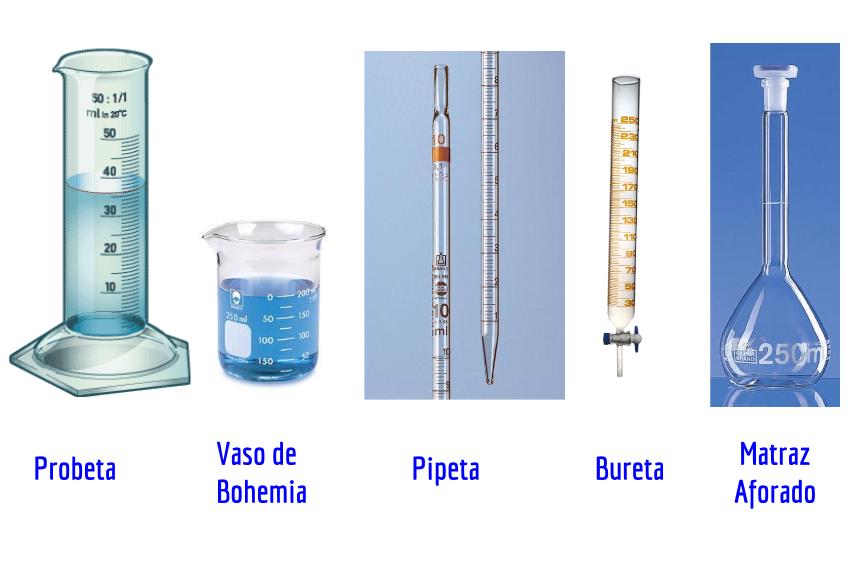 Lee e intenta recordar.
LOS ESTADOS DE LA MATERIA
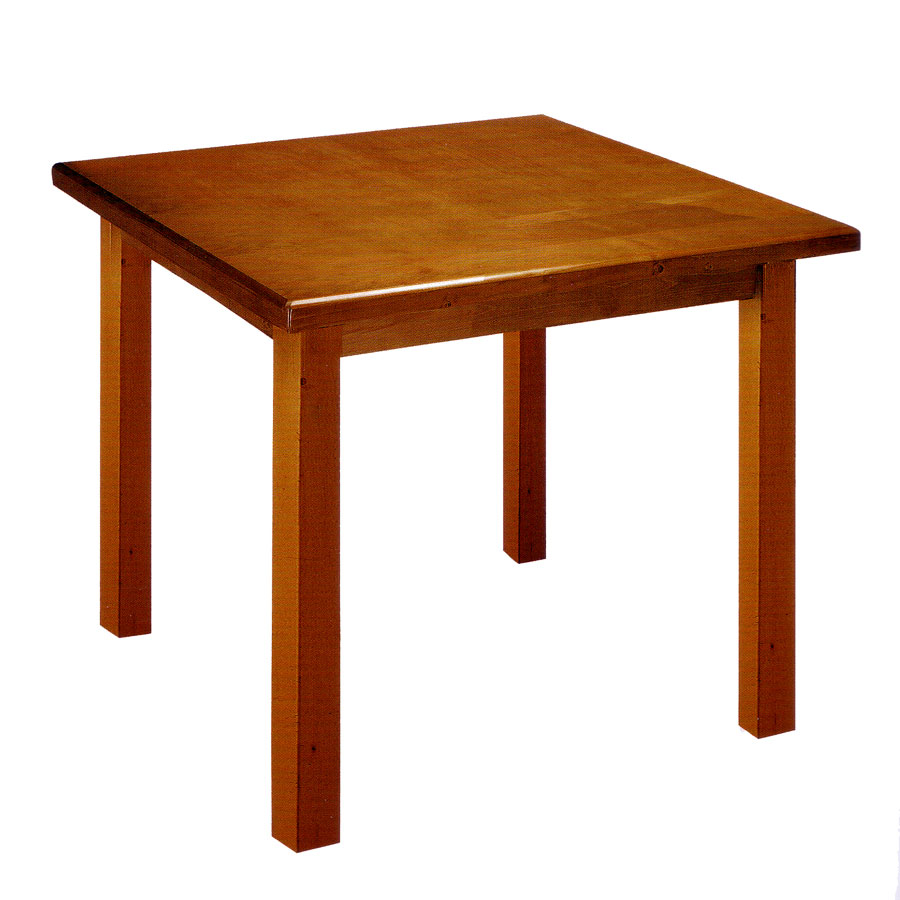 La materia en estado sólido tiene forma propia y su volumen no cambia.
La materia en estado líquido tiene volumen fijo, pero no tiene forma propia.
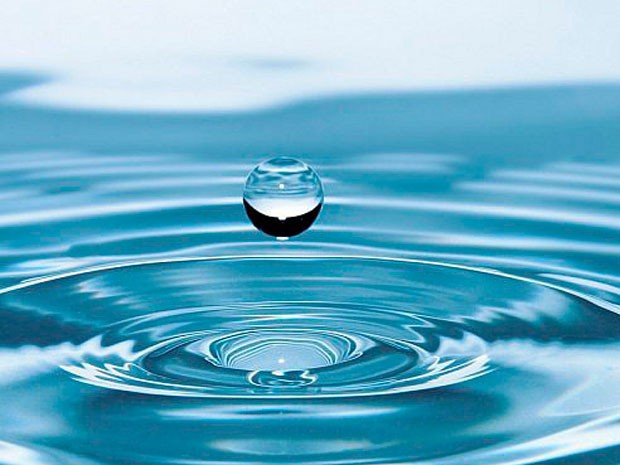 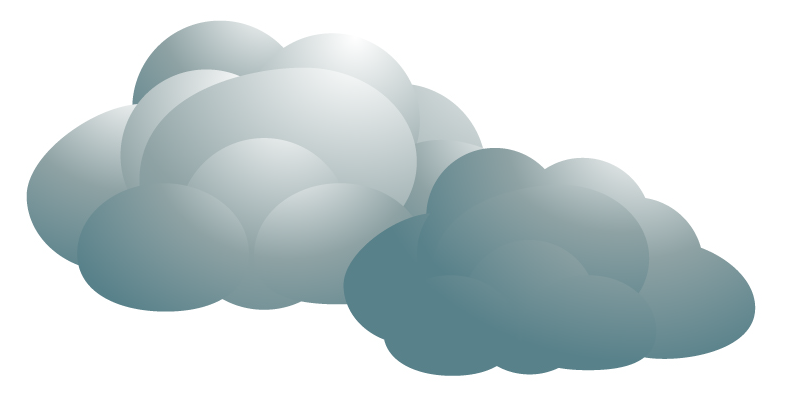 La materia en estado gaseoso no tiene forma propia ni volumen fijo.
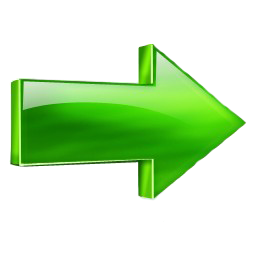 Te toca contestar
LOS ESTADOS DE LA MATERIA
¿En qué estado se encuentra esta imagen?
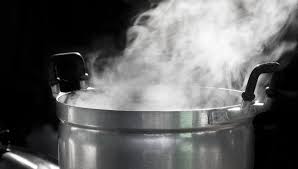 SÓLIDO
LÍQUIDO
GASEOSO
Te toca contestar
LOS ESTADOS DE LA MATERIA
¿En qué estado se encuentra esta imagen?
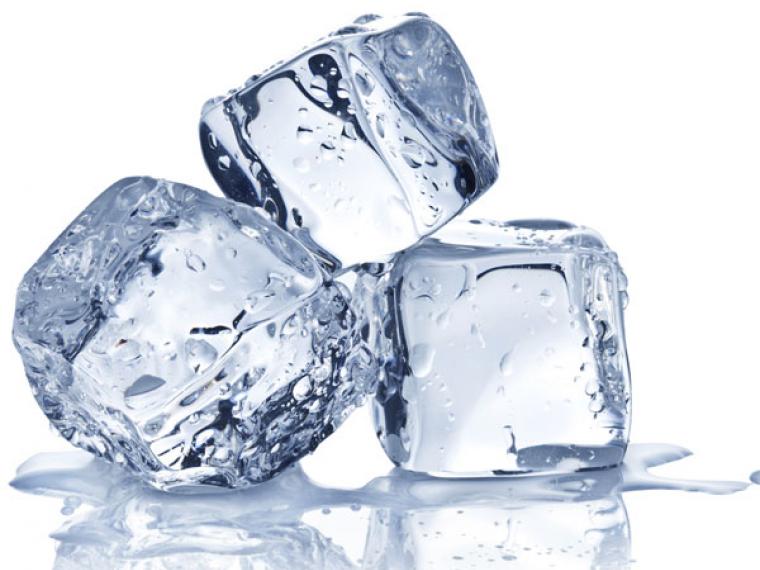 SÓLIDO
LÍQUIDO
GASEOSO
Te toca contestar
LOS ESTADOS DE LA MATERIA
¿En qué estado se encuentra esta imagen?
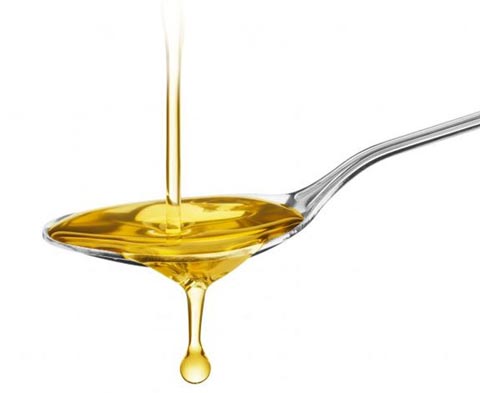 SÓLIDO
LÍQUIDO
GASEOSO
Lee e intenta recordar.
SUSTANCIAS PURAS y MEZCLAS
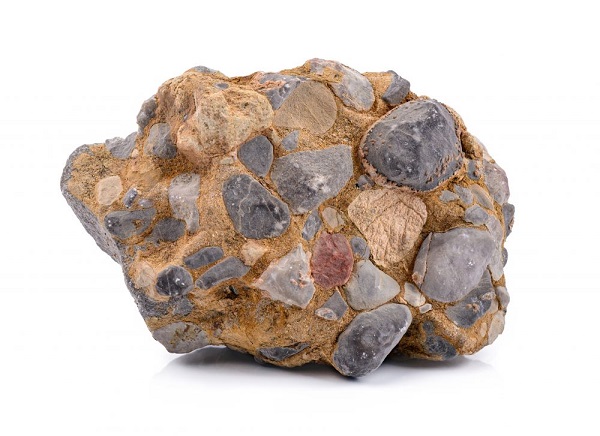 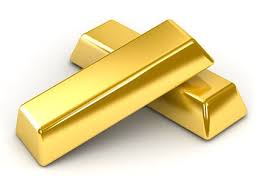 LAS SUSTANCIAS PURAS Son aquellas que están formadas por un tipo de materia.
MEZCLAS
Son aquellas sustancias que están formadas por varios tipos de materia
Lee e intenta recordar.
DISOLUCIONES: MEZCLAS HOMOGÉNEAS Y HETEROGÉNEAS.
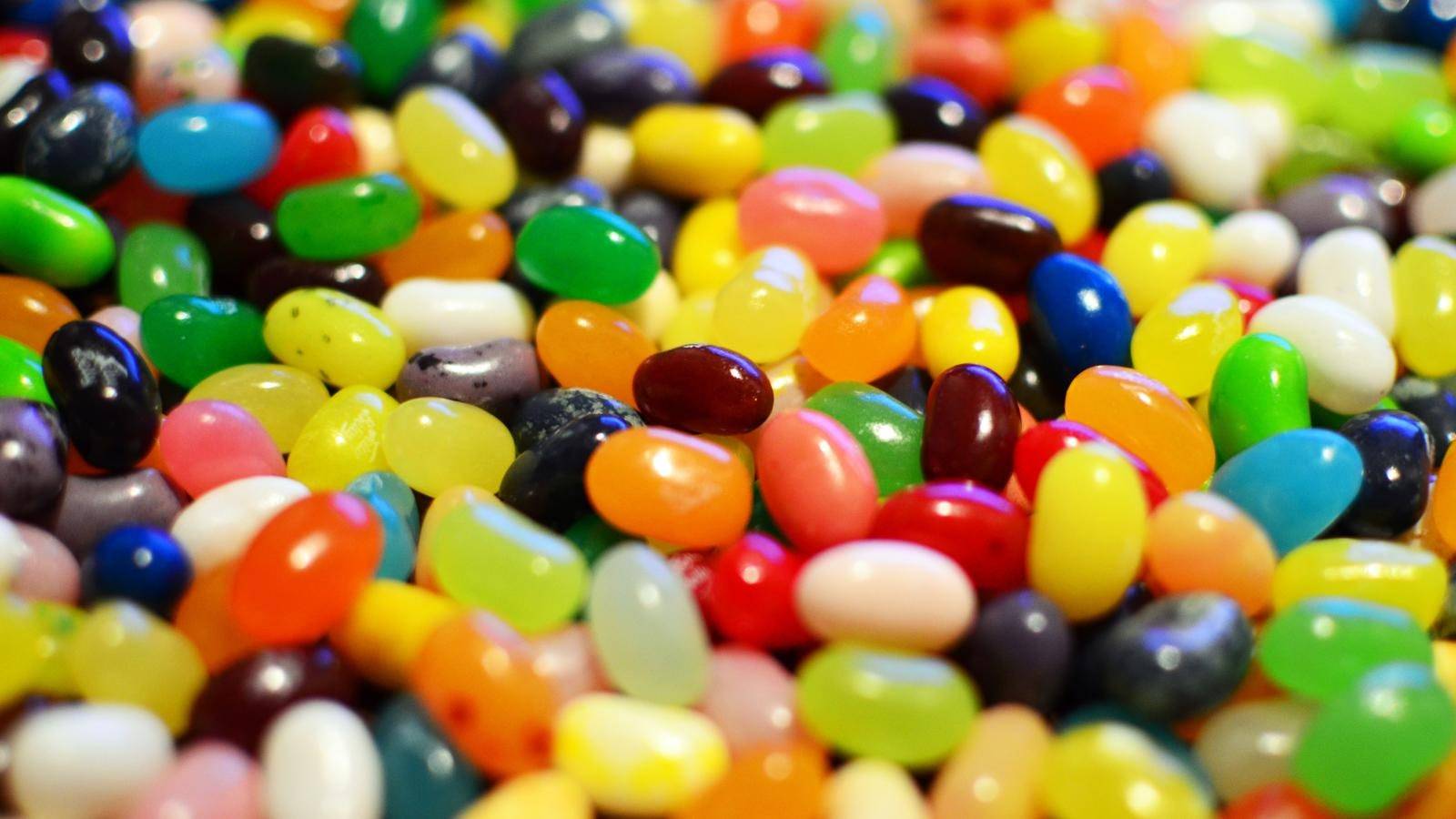 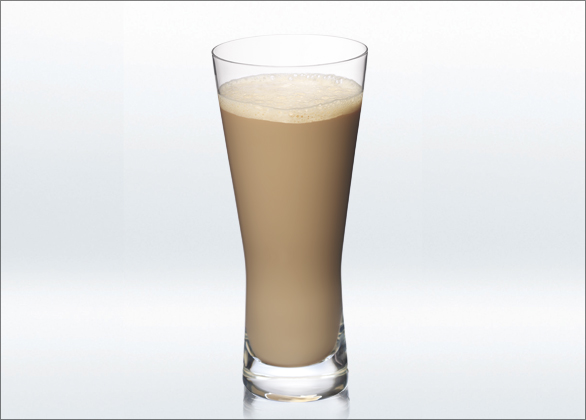 Es una mezcla homogénea porque no se puede distinguir los elementos que la componen, en este caso el café y la leche, ya que lo único que se ve es el color café claro del café con leche.
Es una mezcla heterogénea, podemos diferenciar sus componentes fácilmente.
Lee e intenta recordar.
¿CÓMO PODEMOS SEPARAR ALGUNAS MEZCLAS?
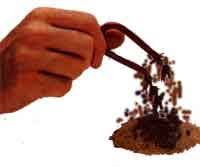 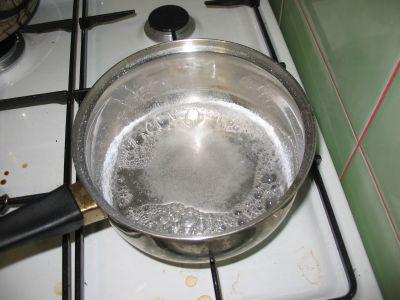 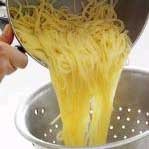 FILTRACIÓN
Si tenemos un líquido y un sólido junto, podemos filtrarlo pasándolo por un colador. 
El sólido queda en una parte y el líquido en otra.
IMANTACIÓN
Si tenemos una mezcla de materiales metálicos con otros materiales no metálicos separar el hierro utilizando un imán. El imán atrae el metal
EVAPORACIÓN.

Si calentamos una mezcla homogénea de un sólido con un líquido, podemos separar el sólido por evaporación del líquido. 
Ej: salinas.
PONTE A PRUEBA.
VAMOS A VER CUÁNTO HAS APRENDIDO.
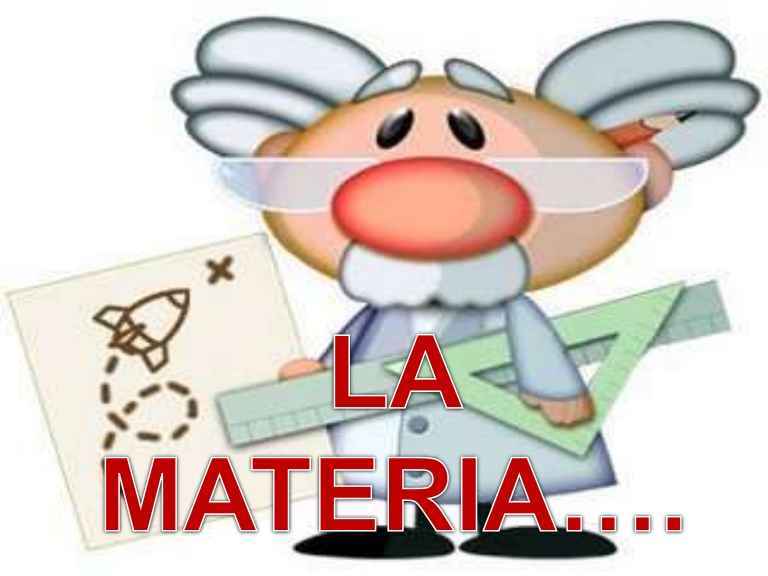 Te toca contestar
Indica cuál de las siguientes mezclas es homogénea.
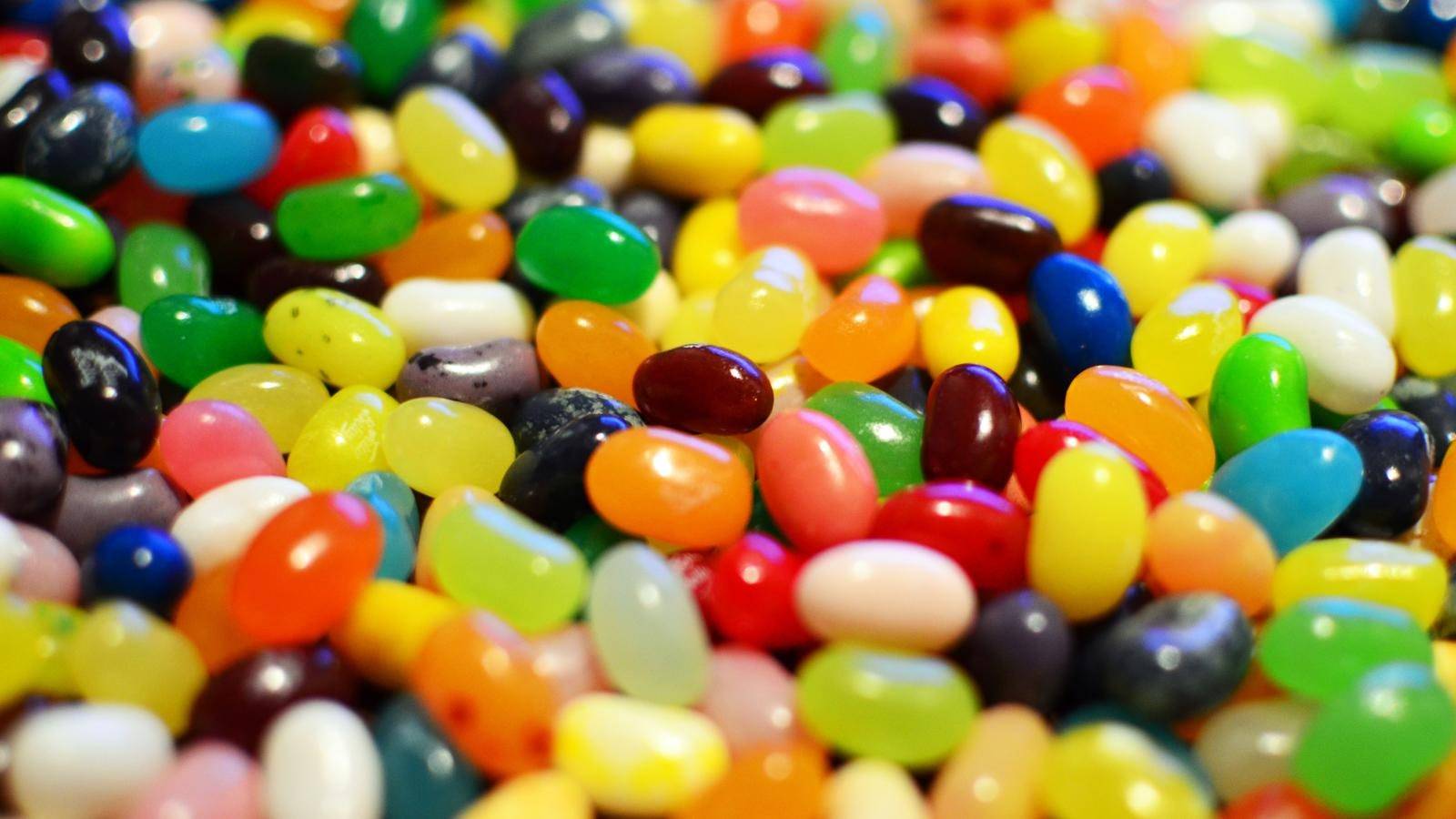 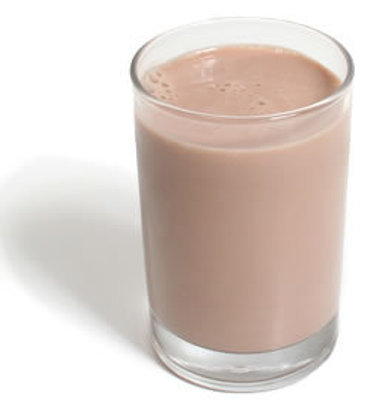 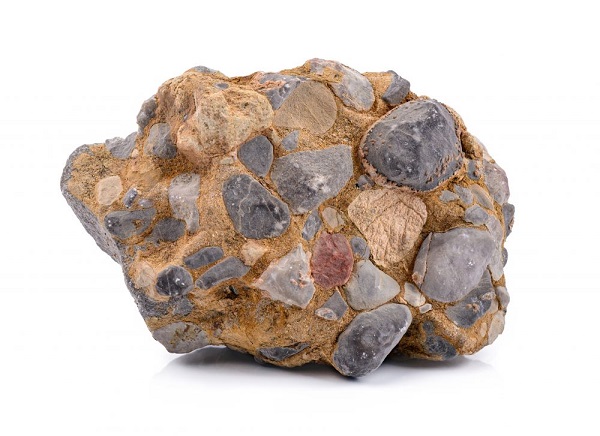 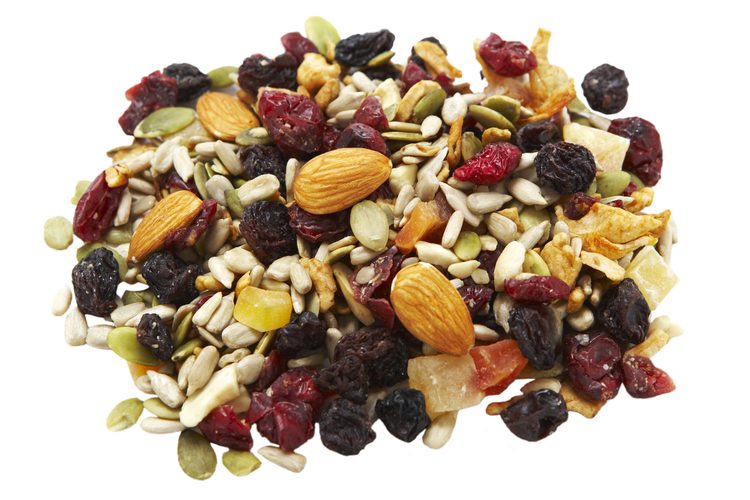 Te toca contestar
Indica cuál de las siguientes mezclas es heterogénea.
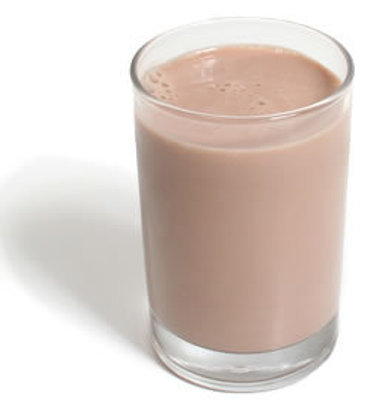 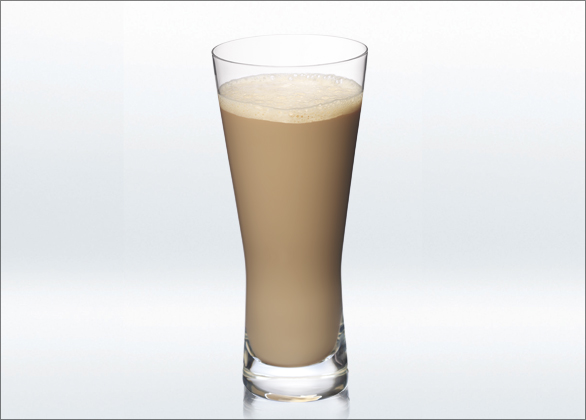 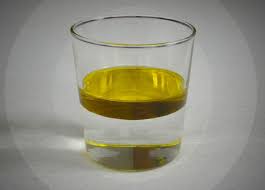 Leche con Cola Cao
Agua con aceite
Café con leche
Te toca contestar
Si en una mezcla, se distinguen a simple vista los materiales que la forman. ¿De qué tipo de mezcla se trata?.
SÓLIDO				HETEROGÉNEA




DESTILACIÓN			HOMOGÉNEA
Te toca contestar
¿Qué nombre recibe la propiedad de cualquier material que determina el espacio que ocupa?
PESO				DENSIDAD




VOLUMEN			MASA
Te toca contestar
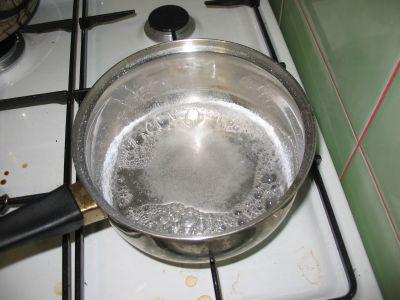 Si calentamos una mezcla homogénea 
¿qué proceso estamos haciendo?
FILTRACIÓN			EVAPORACIÓN



DECANTACIÓN			IMANTACIÓN
Te toca contestar
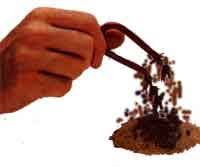 Si utilizamos un imán para separar el metal
Que tenemos mezclado con tierra ¿Qué proceso estamos haciendo?
FILTRACIÓN			EVAPORACIÓN



DECANTACIÓN			IMANTACIÓN
Te toca contestar
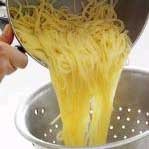 Si colamos los espaguetis para quitarles el caldo. ¿Qué proceso estamos haciendo?
FILTRACIÓN			EVAPORACIÓN



DECANTACIÓN			IMANTACIÓN
Te toca contestar
El volumen de un cuerpo se mide en:
METROS Y Km				LITROS Y
					METROS CÚBICOS


KILOS Y GRAMOS	         HORAS Y MINUTOS
Te toca contestar
La masa de un cuerpo se mide en:
METROS Y Km				LITROS Y
					METROS CÚBICOS


KILOS Y GRAMOS	         HORAS Y MINUTOS
Te toca contestar
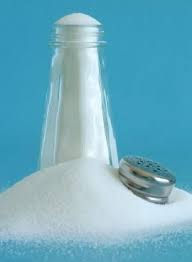 ¿Es la sal una sustancia pura?
Si porque está formado por una única sustancia.




No, porque está formada por más de una sustancia.
Te toca contestar
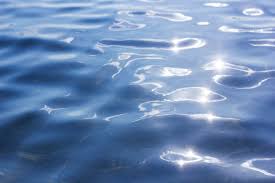 ¿Es el agua del mar una 
sustancia pura?
Si porque está formado por una única sustancia.




No, porque está formada por más de una sustancia.
Te toca contestar
¿Cuál de estos recipientes tiene menor capacidad?
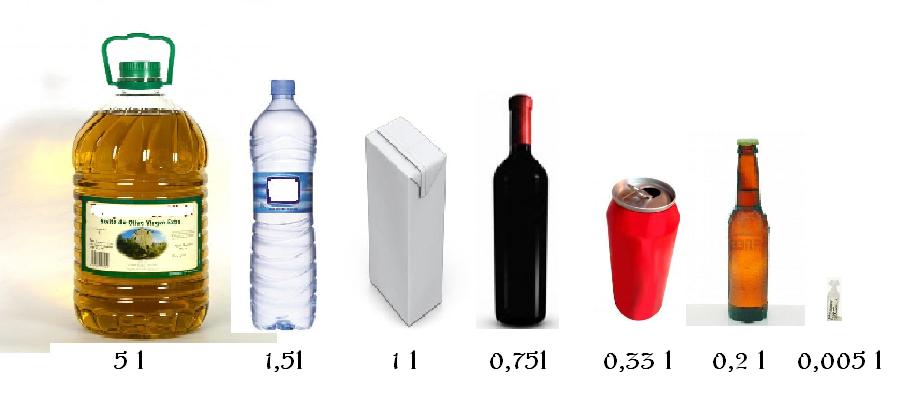 Te toca contestar
¿Cuál de estos objetos tiene mayor volumen?
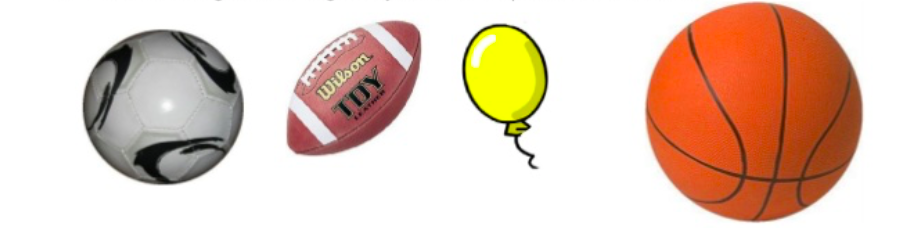 LA MATERIA
MUY BIEN!!! 
HAS TERMINADO.
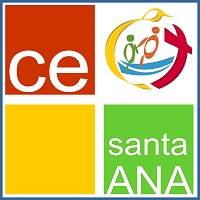 Autores: MªCarmen Pérez e Irene Miñana
Material de adaptación curricular para 6º de E.P.
aulapt.org